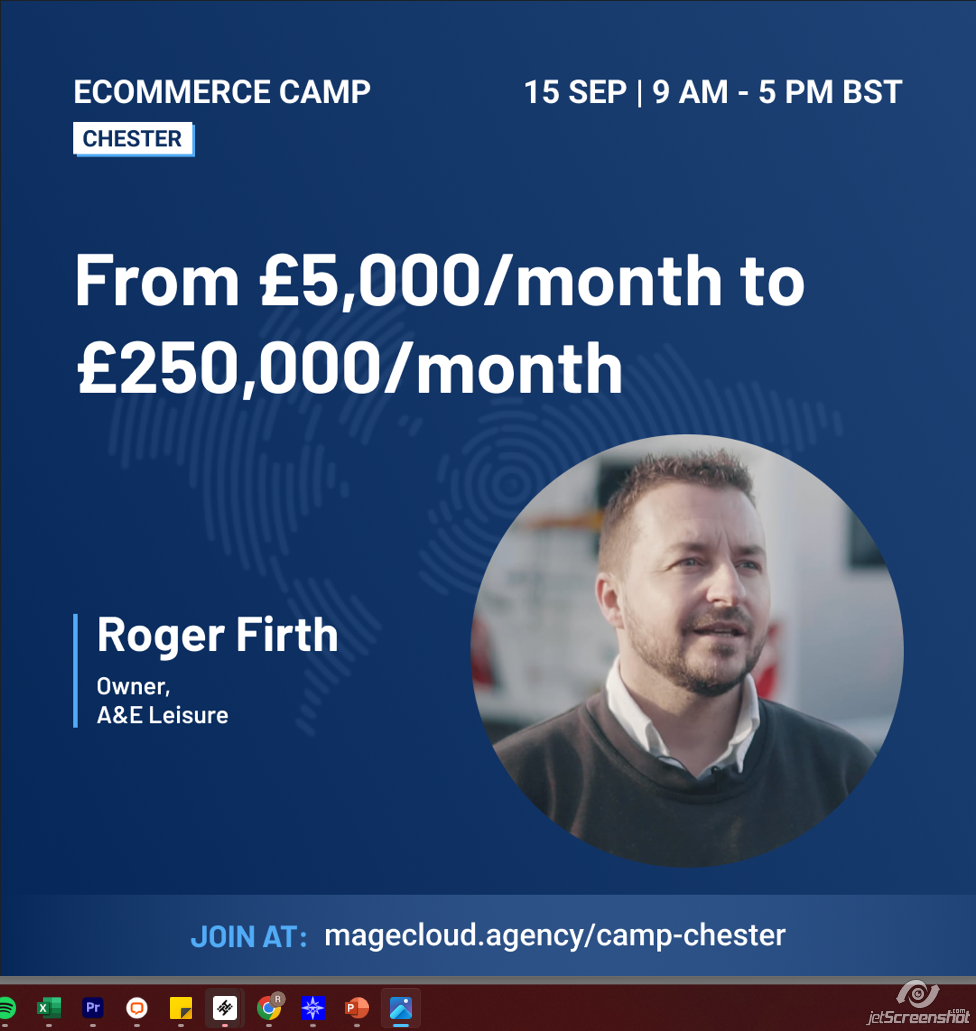 Introduction
Back Story
E-commerce Journey
Future Plans
Questions
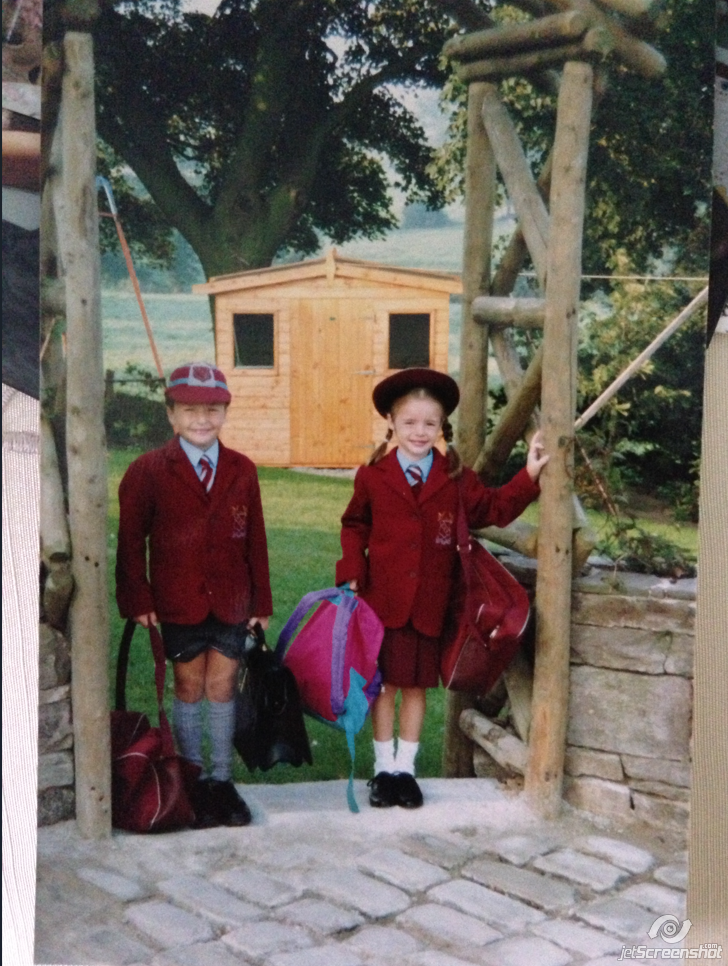 College – The Glory years!
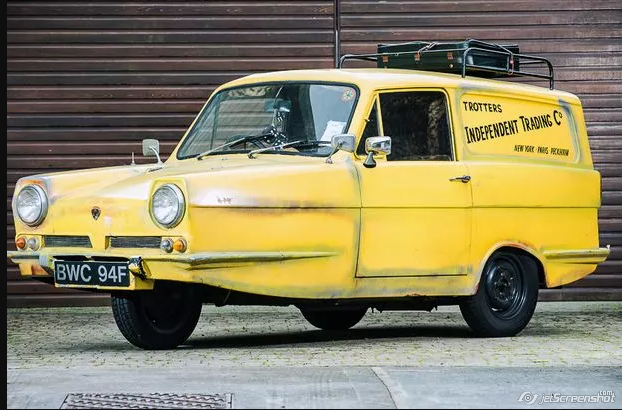 ££££££££££££££££££££££££££££££££££££££££££££££££££££££££££££££££££££
My First Real Job
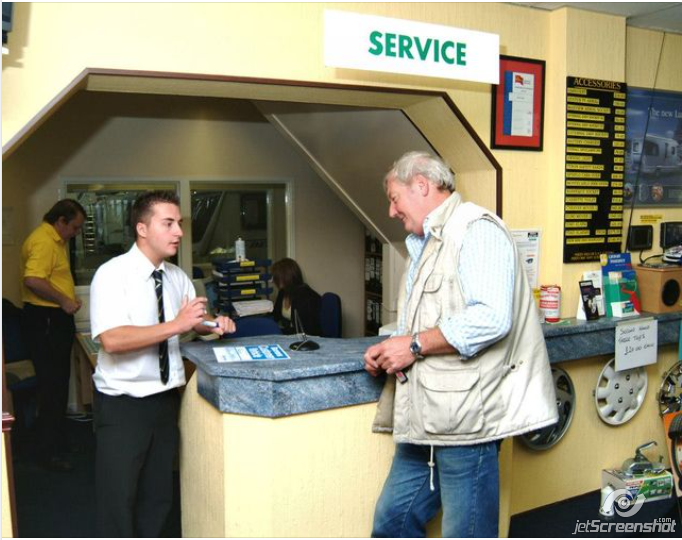 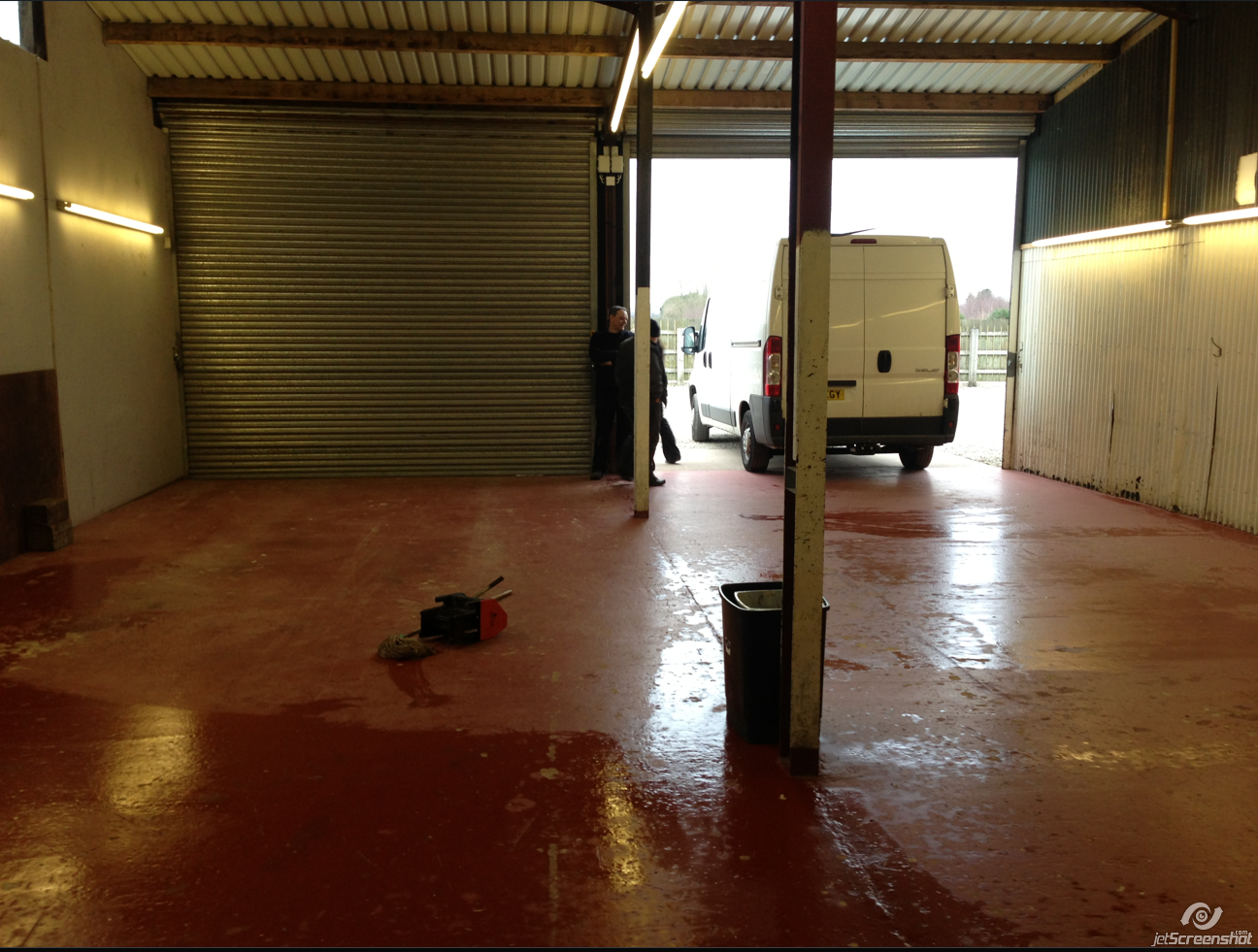 Magento 1 and Ebay
FF 2016/17- aandeleisure.co.uk – Ormit days
C-Progress – up until end of 2019
Magecloud
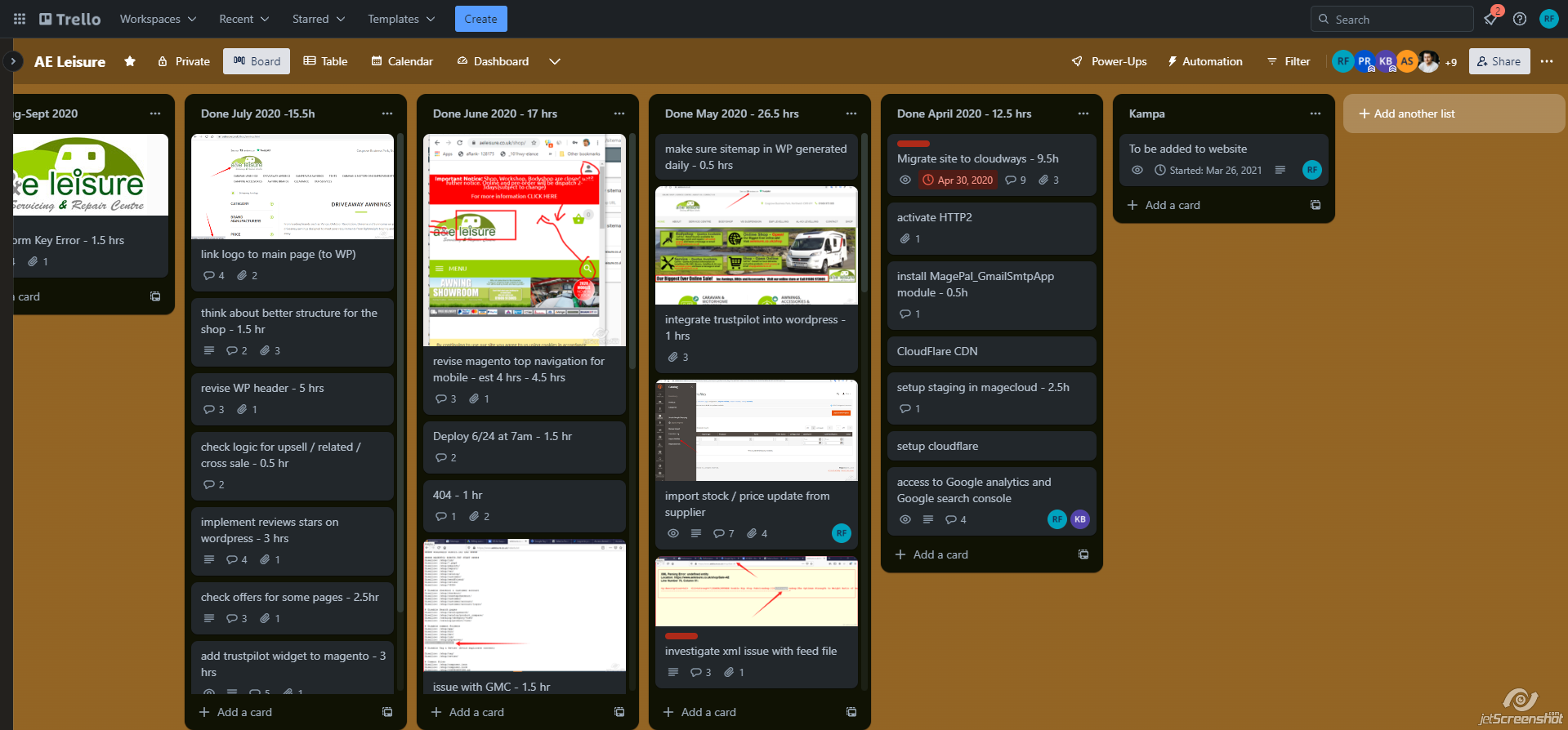 Staycation
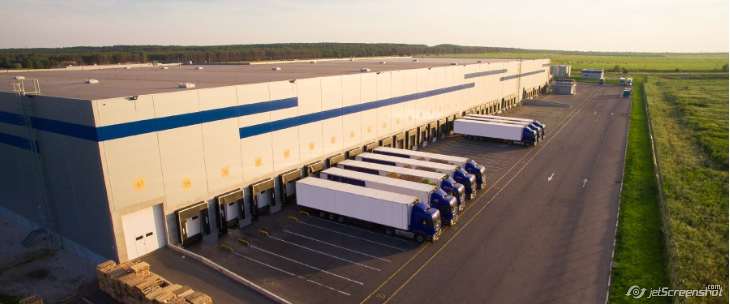 2019 - £68K
2020 - £400K
2021 - £800K
2022 - £1.2M
Future Plans
Moving our ERP, replenishment, warehousing systems
Email marketing
New product ranges
Winter lines
Any questions?